Data-driven verification
C2E2 and DryVR
Electrical & Computer Engineering
Coordinated Science Laboratory
University of Illinois at Urbana Champaign

ECE 584
1
Safety verification problem
System S requirement R
Bug trace
Algorithm
Certificate
Is there a behavior of system  S violating safety requirement R within time bound T? 
Yes -> bug-trace -> design improvement
No -> safety proof -> certification
2
[Speaker Notes: -2 setting stage]
Safety verification problem
System S requirement R
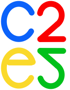 Bug trace
Dry      R
Certificate
Is there a behavior of system  S violating safety requirement R within time bound T? 
Yes -> bug-trace -> design improvement
No -> safety proof -> certification
3
[Speaker Notes: -2 setting stage]
Recall: timed automata
guard
reset/affection
dynamic
invariant
4
Recall: bouncing ball
dynamic: general nonlinear function
guard
reset/affection
invariant
5
Recall: bouncing ball
Avoid the Zeno behavior
6
Summary of C2E2
Input: hyxml file
Properties: initial set + unsafe set
Simulate and/or verification
Plotter
7
Outline
Introduction and C2E2 demo
Model-based sensitivity
Simulation-driven verification algorithm
Discrepancy function
Matrix measure and sensitivity
More examples
Next lecture on Thursday:
New modeling questions with DryVR
8
System models and notations
nonlinear dynamical model
time
[Speaker Notes: 3 setting up notation
\xi with sets]
Simulations to safety proofs
10
[Speaker Notes: 4 Algorithm
5 Algorithm]
Brief history
11
[Speaker Notes: 6]
Main problem: How to quantify generalization?
12
[Speaker Notes: Sayan: Emphasize that \beta is now known and in a moment you are going to tell us how to get it.]
A simple example of discrepancy function
13
A simple example of discrepancy function
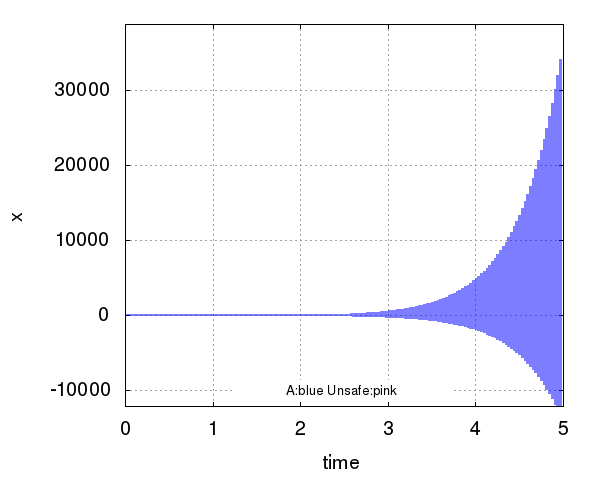 14
What is a good discrepancy ?
15
[Speaker Notes: (results not going to improve asymptotic complexity bounds of these algorithms that I have dev. but the alg are based on solving optimization probs (SDP) which are well known to be .. and comparing the computational effort needed we compare the size of these resulting opt problems. 

Sayan: For each of the 3 bullets highlight what it means in practice (for the cars, e.g.) 
General “means we can handle more complex and realistic models of the cars”
Accurate “translates to (a) faster verification of the control algorithm, and (b) also less conservative designs can be proved correct”
Effective “also means faster, but .. “ then the statement above about complexity.
-> It may be worth adding some of these words as subbullets in the slide]
Discrepancy quantifies sensitivity
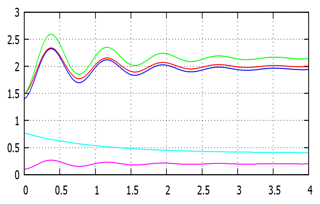 16
[Speaker Notes: 7 definition; 2 parts soundness & completeness]
Computing discrepancy
17
[Speaker Notes: 8.1 Lip always positive, cheeewk 
8.2 Matrix measure define]
18
[Speaker Notes: The matrix measure of A is the one sided derivative of A. (Sayan: derivative of A at which point? You have to first remind them what the matrix norm is, then slowly work through the definition)

Matrix measure has been proved to exist for every norm, including 1 norm, infinity norm, Frobenius norm and 2-norm. In this talk, we will be focusing on the matrix measures under 2-norm and the coordinated transformed 2-norm.

In the 2-norm case, the matrix measure can be further simplified to be the largest eigenvalue of the symmetric part of the Jacobian matrix J plus J transpose over 2, where J is the Jacobian matrix of the right hand side of the differential equation. For the coordinate transformation case, if the transformation matrix is the invertible matrix P, then the matrix measure can be computed as the 2-norm matrix measure of P A P inverse. Let M be P transpose P, so M is positive definite. We will use the matrix M more often later in the talk.]
Table from: Reachability Analysis of Nonlinear Systems Using Matrix Measures [Maidens and Arcak, 2015]
19
[Speaker Notes: 9
10 Getting matrix measure for linear and nonlinear models]
Matrix measures can be used to compute discrepancy
20
21
[Speaker Notes: 11]
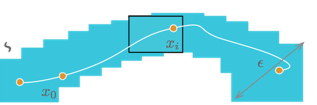 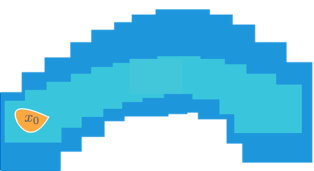 22
Hybrid models
23
[Speaker Notes: 13
guard intersection
overapproximations = > spurious transitions
Tag sets ”overapproximations” may
More recent implementation -> sound over-approximations and separate simulations]
Hybrid Reachtubes
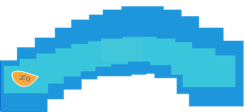 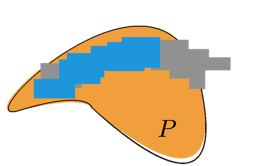 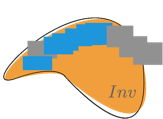 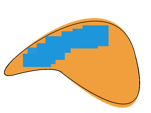 24
Guarantees for bounded invariance verification using discreapancy
25
[Speaker Notes: 14]
Compare execute check engine
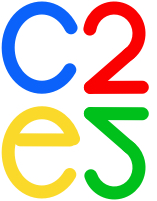 static-dynamic analysis of nonlinear hybrid models
26
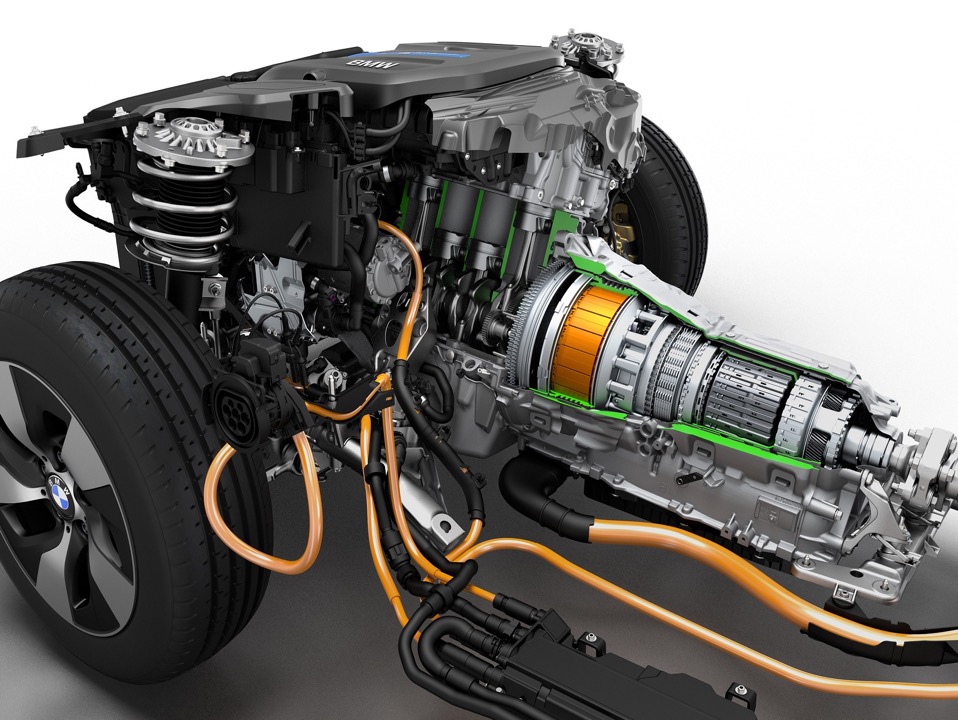 Powertrain control verification benchmark
Simulink model from [Jin et al. HSCC 2014] 
Highly nonlinear polynomial differential equations; discrete mode switches

C2E2 first to verify properties, e.g., that the air-fuel ratio remains within a given range for a set of driver
[CAV 15] Duggirala, Fan, Mitra, Viswanathan: Meeting a Powertrain Verification Challenge.
27
[Speaker Notes: 18]
Benchmark Simulink models
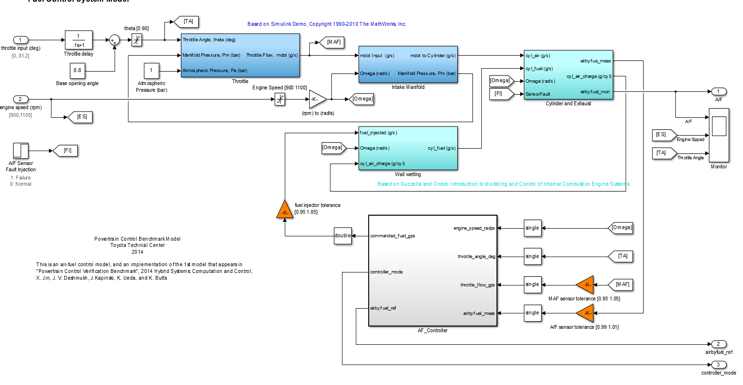 Model 2

Continuous-Time Plant 
+
Discrete-Time Controller
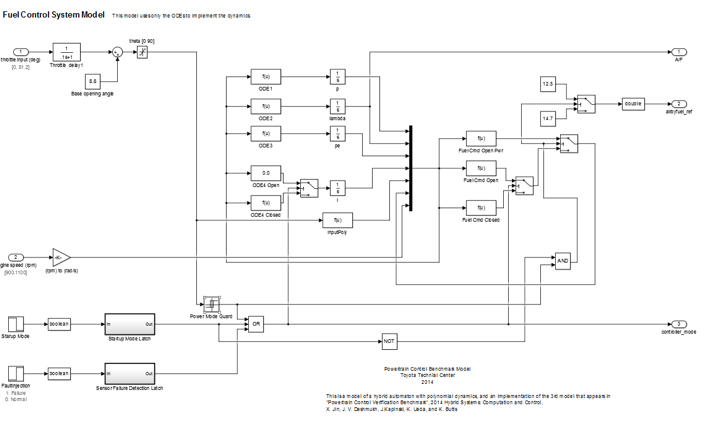 Make controller continuous-time

Polynomialize

Compose plant with controller
Polynomial hybrid automaton
[Speaker Notes: 19]
Refinements in action: air-fuel ratio range
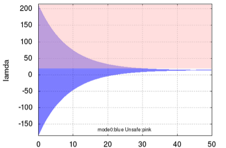 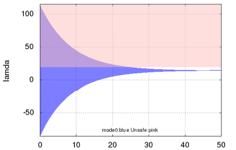 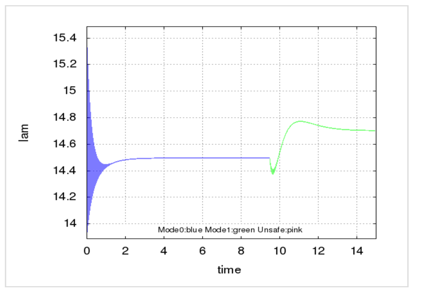 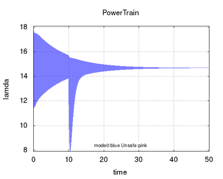 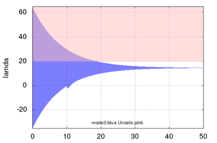 30
[Speaker Notes: 19]
An auto-pass controller
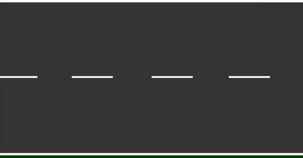 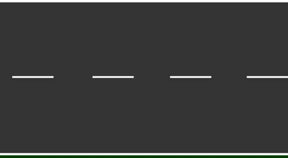 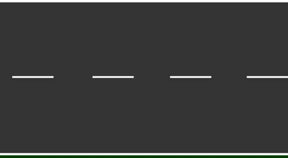 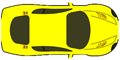 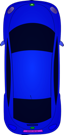 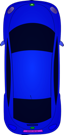 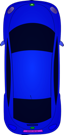 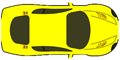 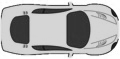 Given a controller and a safe separation requirement, we would like to check that the system is safe with respect to 
range of initial relative positions
range of possible speeds
range road friction conditions
possible behaviors of “other” car
range of design parameters
switch to left
overtake
gain threshold dist. d
switch to right
reach threshold dist. d
abort
[Speaker Notes: 15]
C2E2: Tool for nonlinear hybrid system verification
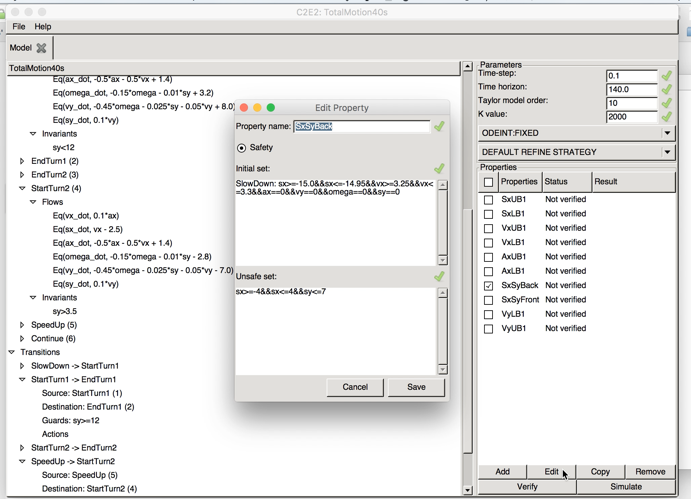 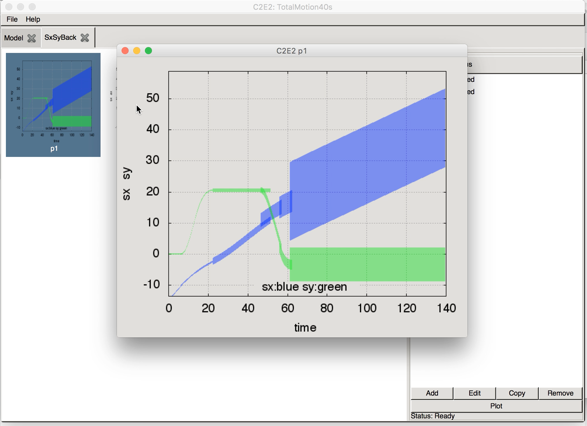 32
[Speaker Notes: Demo 16]
An auto-pass controller
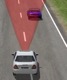 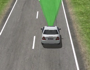 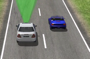 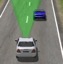 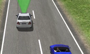 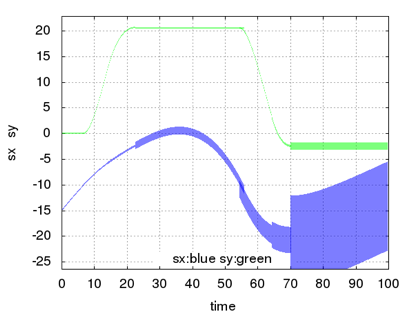 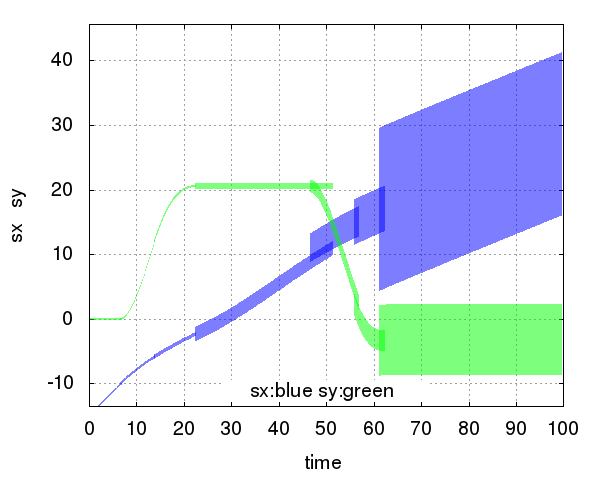 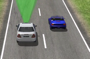 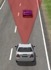 33
[Speaker Notes: 17]
Debugging systems with high-fidelity models
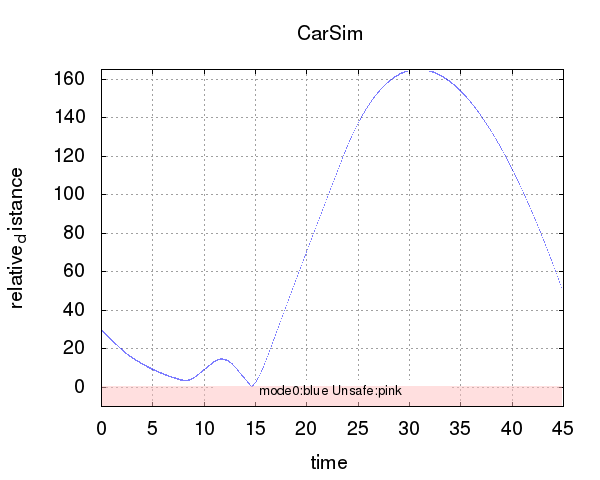 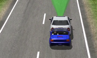 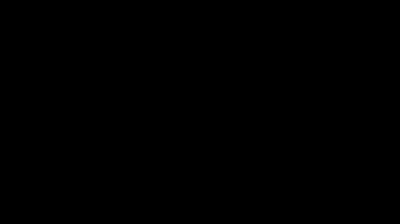 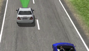 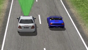 34
[Speaker Notes: counter-example]
Initial Set

Time Bound: 10s

Unsafe Set
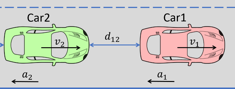 Homework problem
Reaction time
35
C2E2 Architecture
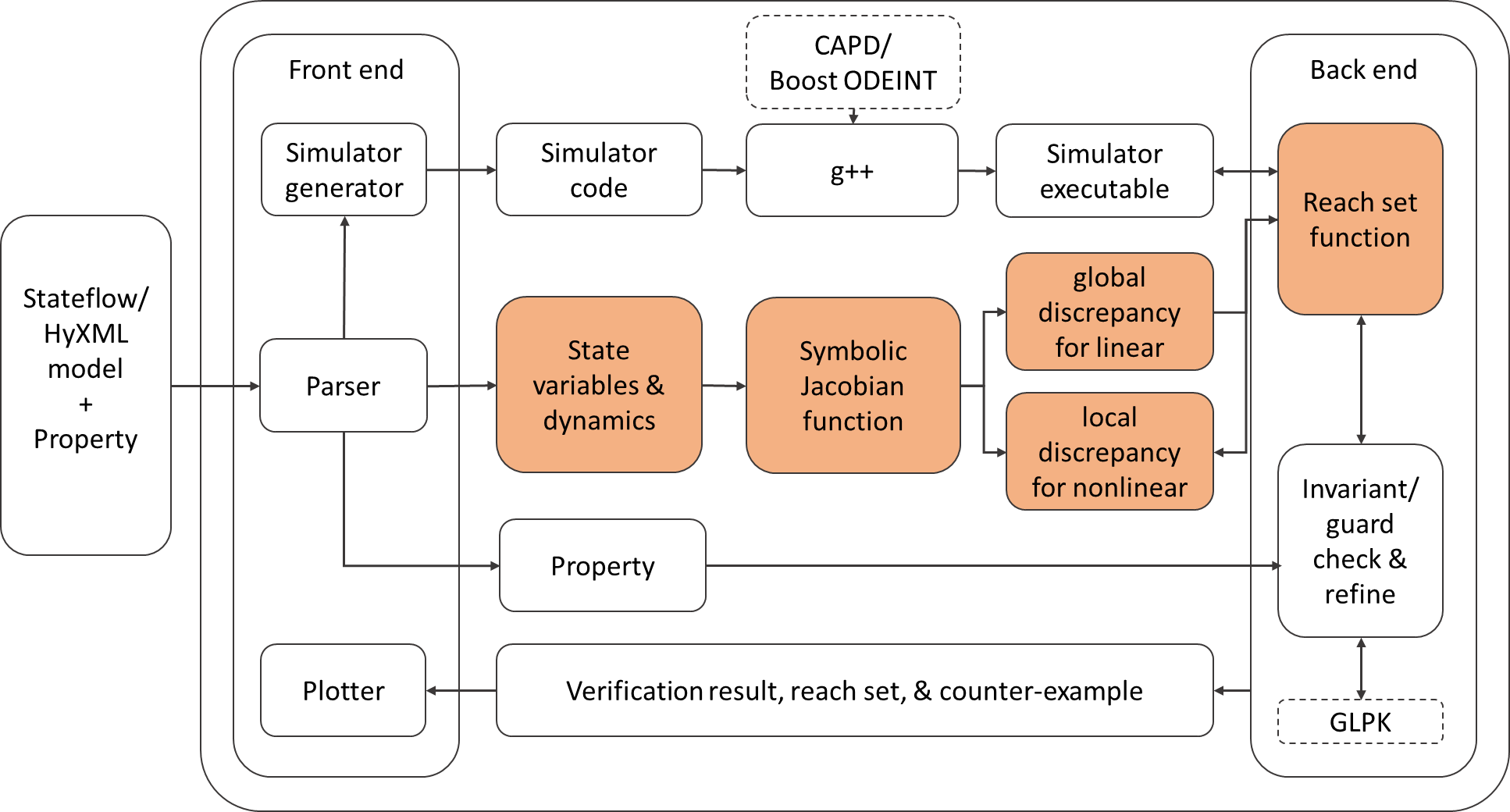 36
More features
Log file to debug
Plotted pictures are saved in the work-dir folder
Command line version
37
What we don’t know
38
[Speaker Notes: 20]
Hybrid models
39
[Speaker Notes: 13
guard intersection
overapproximations = > spurious transitions
Tag sets ”overapproximations” may
More recent implementation -> sound over-approximations and separate simulations]
Models closer to reality
?
?
?
?
?
40
https://github.com/qibolun/DryVR
“All models are wrong, some are useful”
Dry    R
Gain serenity to accept models as they are
41
A new view of knowledge in hybrid models
Complete information of switching structure
DryVR’s Executable hybrid model
Executable access to mode dynamics
+
=
Transitions are time-triggered, possibly nondeterministic: one-clock timed automaton
42
[Speaker Notes: 21: whitebox – timed automaton – graph
black box simulator]
A new view of knowledge in hybrid models
Formal reasoning 
simulation, composition
DryVR’s formal probabilistic  guarantees
Statistical reasoning
sensitivity analysis
+
=
43
[Speaker Notes: 22]
DryVR model for Automatic Emergency Breaking
white brakes
red brakes
blue brakes
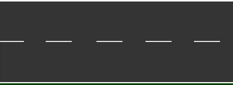 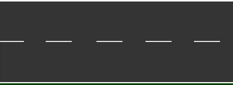 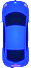 3
2
1
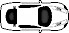 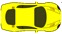 44
DryVR model for auto-pass
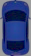 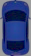 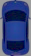 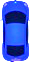 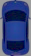 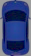 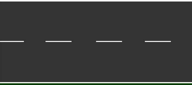 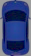 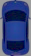 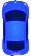 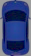 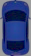 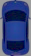 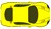 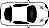 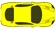 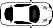 Accelerate
Accelerate
Decelerate
Accelerate
Turn_Right
Accelerate
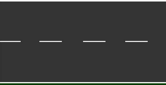 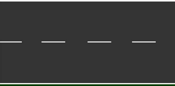 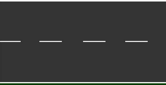 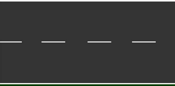 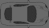 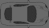 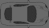 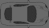 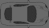 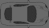 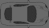 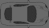 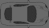 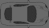 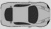 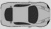 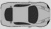 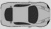 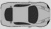 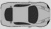 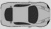 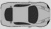 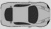 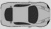 4
3
2
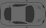 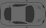 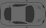 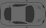 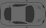 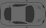 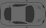 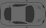 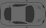 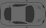 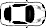 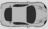 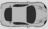 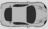 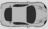 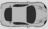 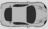 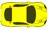 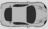 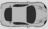 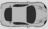 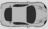 1
7
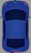 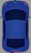 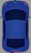 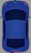 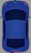 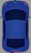 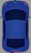 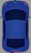 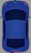 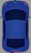 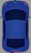 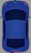 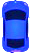 6
5
Accelerate
cruise
Turn_Right
cruise
45
Learning discrepancy from black-box
46
[Speaker Notes: where D(X) is the measure of set X under distribution D. Thus, the error is
the measure of points (w.r.t. D) that (a; b) is not a linear separator for.]
Learning linear separators
47
[Speaker Notes: (4 mins)
where D(X) is the measure of set X under distribution D. Thus, the error is
the measure of points (w.r.t. D) that (a; b) is not a linear separator for.]
DryVR
Complete information of switching structure
DryVR’s Executable hybrid model
Executable access to mode dynamics
+
=
Model file specifies vertices, edges, labels
Simulate function takes as input mode, initial  state, and time horizon
48
[Speaker Notes: 21: whitebox – timed automaton – graph
black box simulator]
Reachability analysis
Accelerate
Accelerate
Decelerate
Accelerate
Turn_Right
Accelerate
4
3
2
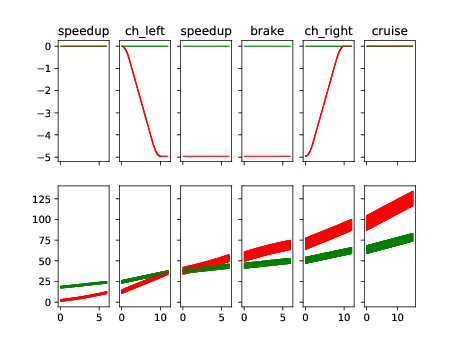 1
7
Reach set of positions
6
5
time
Accelerate
cruise
Turn_Right
cruise
49
Automated Risk / ASIL Analysis
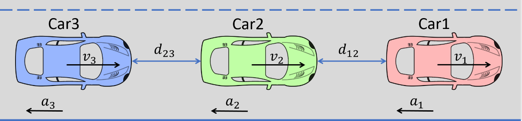 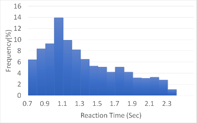 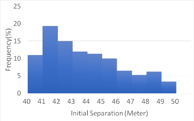 Risk = Probability x Severity
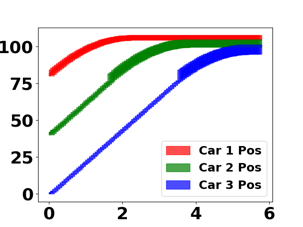 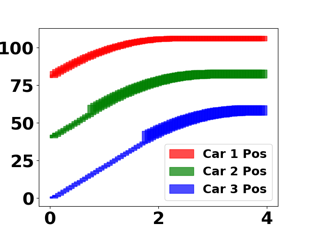 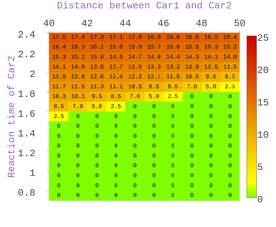 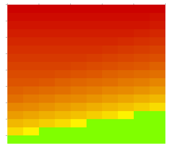 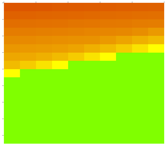 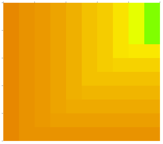 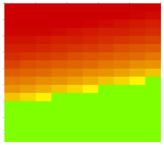 50
[Speaker Notes: 25% of all accidents are rearend coll
85% on safe roads]
Conclusions
Simulation data + sensitivity from models => algorithms => sound & complete invariance verification

Try C2E2 and DryVR  give feedback, built on!
Examples available: Satellites to transistors

Several open questions about handling models with uncertainty and precise characterization of efficiency 


This work is supported by grants form the United States National Science Foundation (NSF)
51
[Speaker Notes: 24]